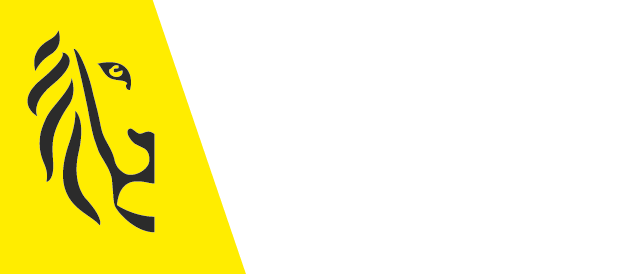 Nieuwe gewoontes aanleren met SharePoint
Even Voorstellen
Geert de Kooter
		Trainer
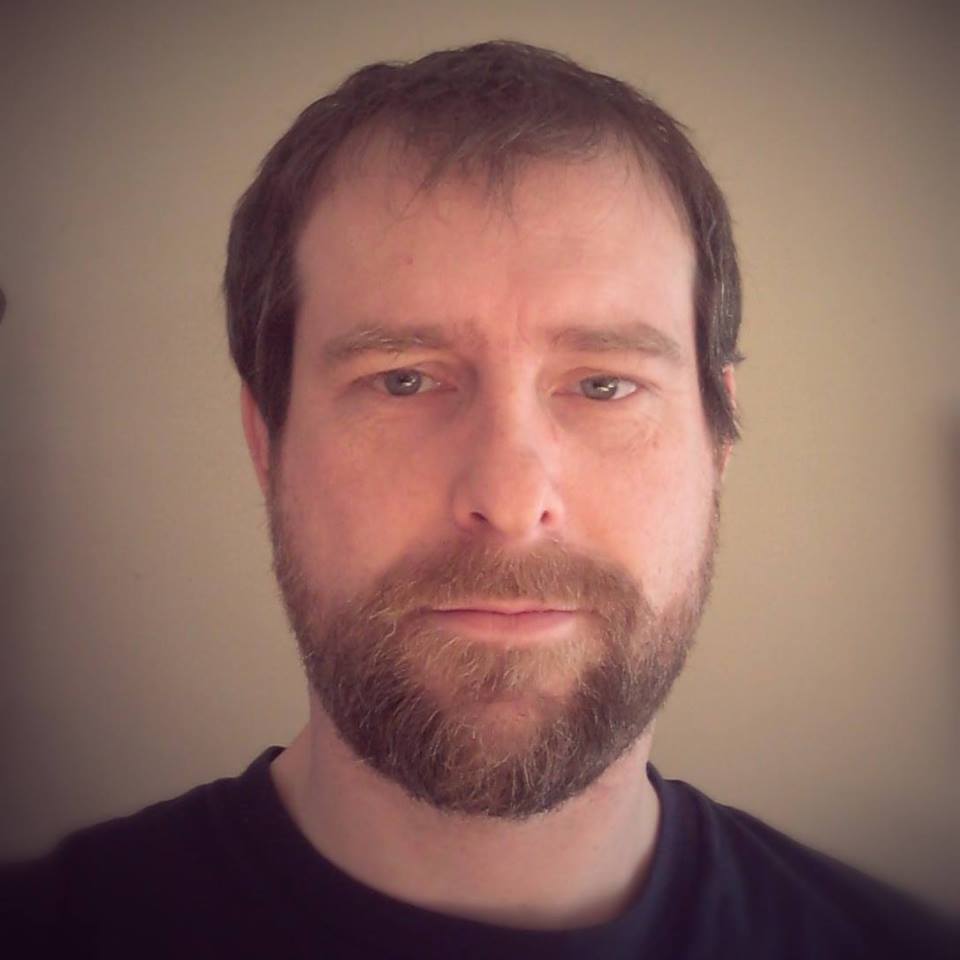 Onderdelen
Verandering: een menselijk proces
Algemene richtlijnen
Tips voor startpagina’s
Tips voor bibliotheken
Verandering
een menselijk proces
Van netwerkschijf naar SharePoint
Een menselijk proces
Verandering doorloopt 4 fases
Iedere fase heeft zijn eigen reactie
Negatieve trend
Positieve trend
Fase 1: Status quo
De huidige situatie wordt verstoord door de mededeling dat er verandering zal zijn

Typische reacties
Alweer
Waarom
Er wordt hier van alles besloten door … niks weten
Fase 2 : ontwrichting
De verandering zet zich in gang 

Typische reacties
Hoe kan dit systeem in mijn situatie werken
Kan dit systeem mijn manier van werken wel aan
Fase 3: Ontdekking
De nieuwe situatie is heel concreet, het kan/moet gebruikt worden. Maar we verliezen nog wel wat tijd ten opzichte van vroeger.

Typische reacties
Wanneer moet ik nu “opslaan als…” gebruiken
Ik doe altijd zus-of-zo, hoe moet ik dat nu doen
Fase 4: Opbouw
De nieuwe situatie is een feit, oude procedures kunnen weer worden gevolgd. We verliezen geen tijd meer.

Typische reacties
Kunnen we het systeem ook gebruiken om …
Voordeel van dit inzicht
Als we deze 4 fases (h)erkennen, dan kunnen we 
Beter begrip opbrengen voor onze collega's 
De valkuilen beter inschatten
Deze fases proberen te beïnvloeden
Valkuilen
Te weinig begrip hebben voor collega's
Verandering groter maken dan nodig
Niet/verkeerd omgaan met op- & aanmerkingen
Beïnvloeding van het veranderingsproces
We willen zo snel mogelijk naar de situatie van Ontdekking en Opbouw.
De status quo en de ontwrichting zo kort en ondiep mogelijk
Concreet
Breng oplossingen voor bestaande problemen (in het oude systeem).
Reduceer de negatieve consequenties van de verandering.
Luister naar de collega's en doe iets met hun opmerking.
Laat men onderdeel zijn van de verandering en het veranderingsproces.
Maak veranderingen niet groter dan nodig.
Algemene richtlijnen
Tips: communicatie
Breng in de interne communicatie niet de verandering naar voren, maar de oplossing voor bestaande problemen
Op de netwerkschijven is het vinden van de laatste versie vaak zeer lastig
We kunnen maar lastig samenwerken met personen buiten ons team
Twee personen kunnen niet gelijktijdig aan een document werken
Tips: Structuur
Creëer een duidelijke (en/of herkenbare) structuur, 
Zorg voor een stabiel Top menu 
Zorg voor een herkenbaar Top menu
Tips voor startpagina’s
Niet te moeilijk
Maak het niet te moeilijk
Toon niet te veel op de startpagina
App-onderdelen zijn verwarrend
Startpagina = landingspagina
Maak van je startpagina een landingspagina 
Toon zo min mogelijk inhoud
Als je inhoud van een bibliotheek toont, geef dan duidelijk aan wat je toont, bijvoorbeeld "mijn laatste documenten"
Kalender op de startpagina
Geen kalenderoverzicht maar afspraken (huidige gebeurtenissen)
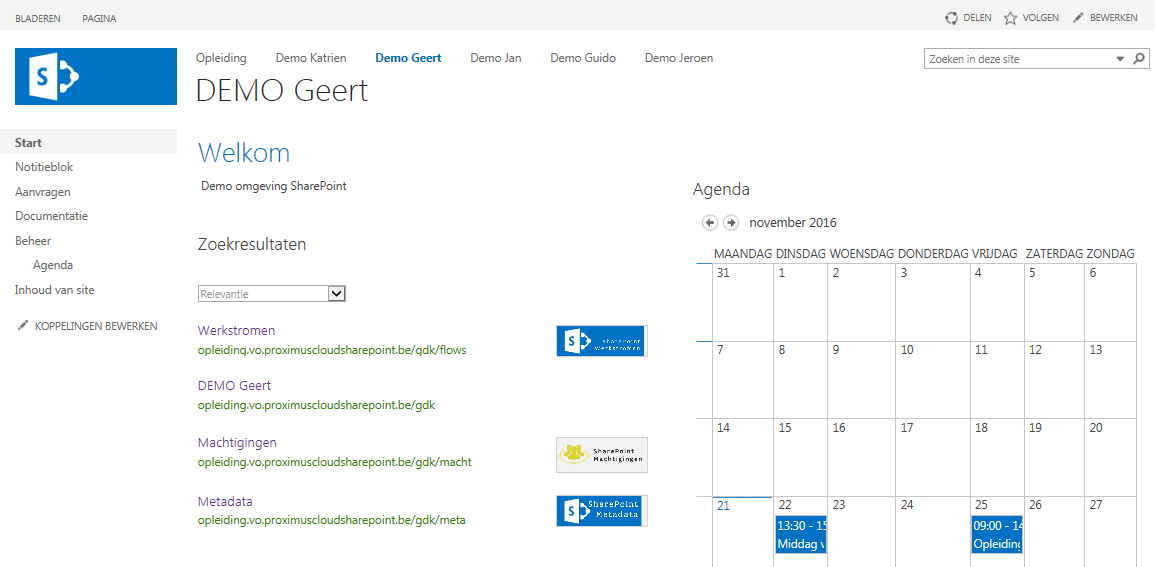 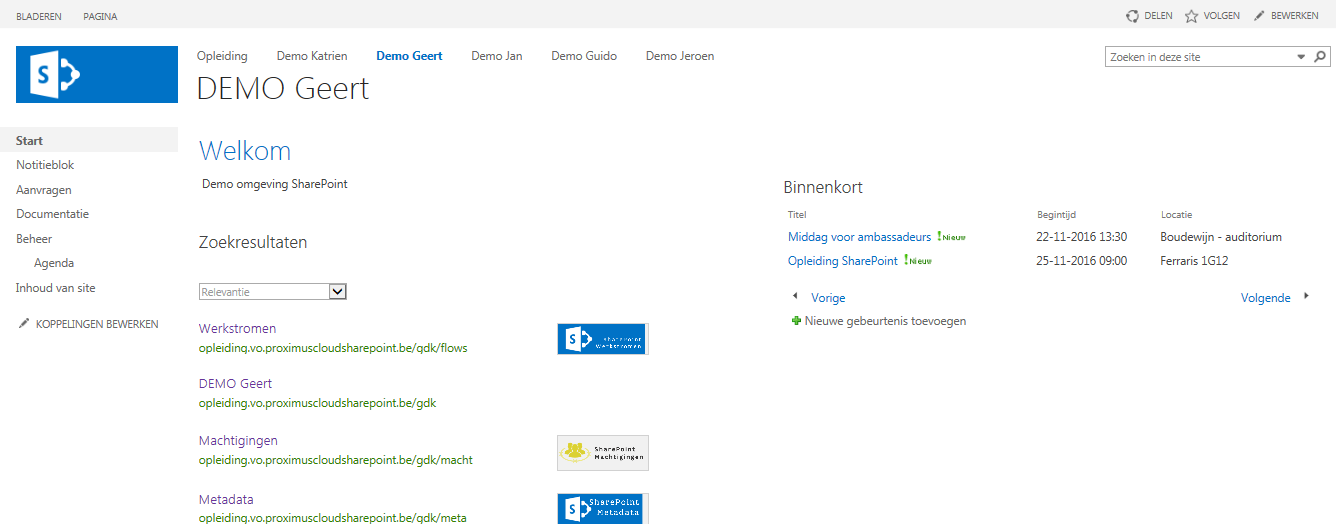 Tips voor bibliotheken
Werk projectmatig
Geef eenvoudige oplossingen voor specifieke situaties
Introduceer die oplossing ook in teamverband. 
Bijvoorbeeld: Verslagen van vergaderingen, projectfiches, subsidiedossiers…
Gebruik versiebeheer
Versiebeheer is één van de grootste voordelen van SharePoint
Zonder versiebeheer loopt de zoekindex vol met duplicaten
Corrigeer verkeerd gebruik
Metadata
Niet te veel metadata

Toon de voordelen
Maak specifieke weergaven
Neem (beheerde) metadata mee op de zoekpagina

Ken standaardwaarden aan mappen toe indien mogelijk
Opvolging
Volg het “juist opladen van documenten” op
Is er metadata die gewenst is maar toch ontbreekt
Gebruik je verplichte metadata? Ook die kan ontbreken
Wie maakt de fouten en waarom?
Onwetendheid
Geen tijd
Vraag & Antwoord
http://werkplek.vlaanderen.be